Electronics Lab
Muhammad Amer Mustafa
Lecturer UOS Sub Campus Bhakkar
Experiment#3
Design a fixed and self bias and voltage divider bias transistor To construct a single stage CE transistor voltage amplifier and study gain, input impedance, output impedance, and half power points by sine/square wave testing and effect of bias on the output and measurement of distortion
Basic equations of BJT
Transistor Out Put Characteristics
Different operation region of transistor
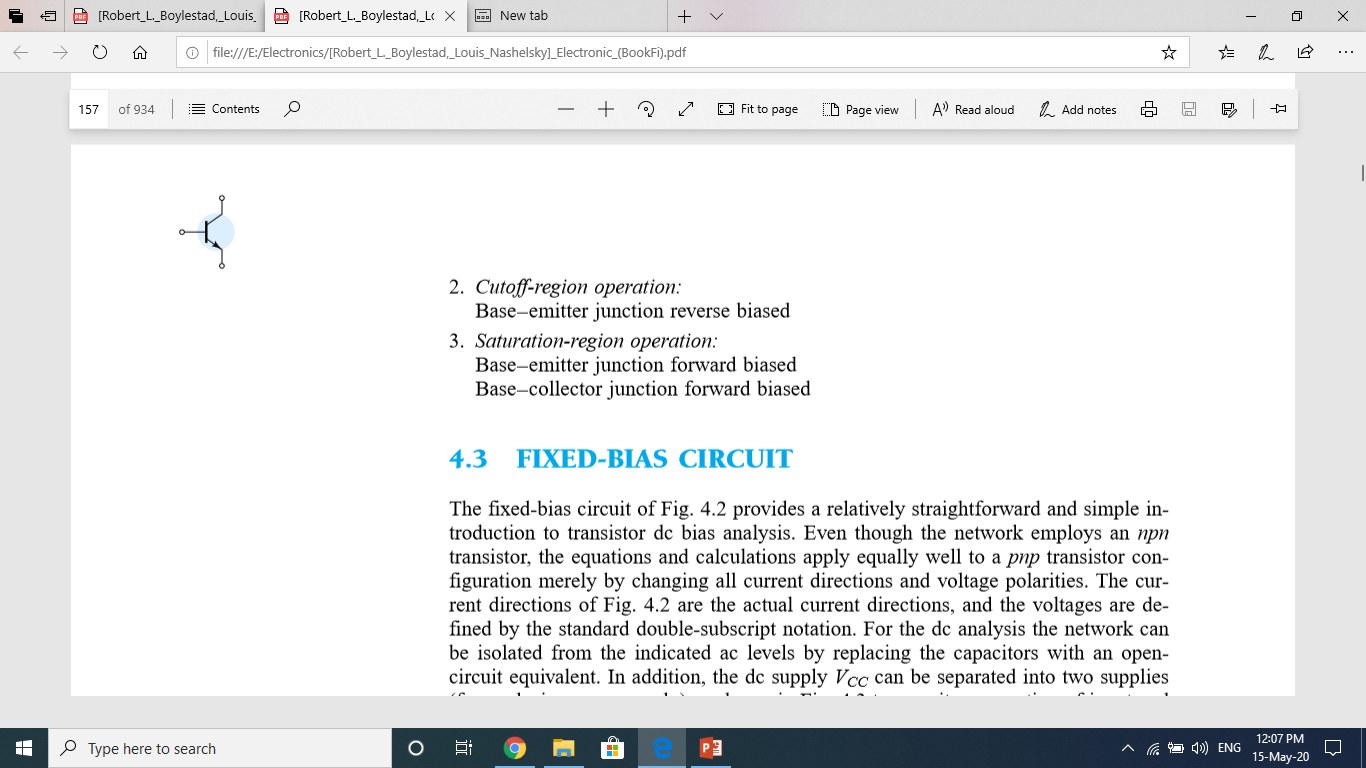 Fixed bias circuit
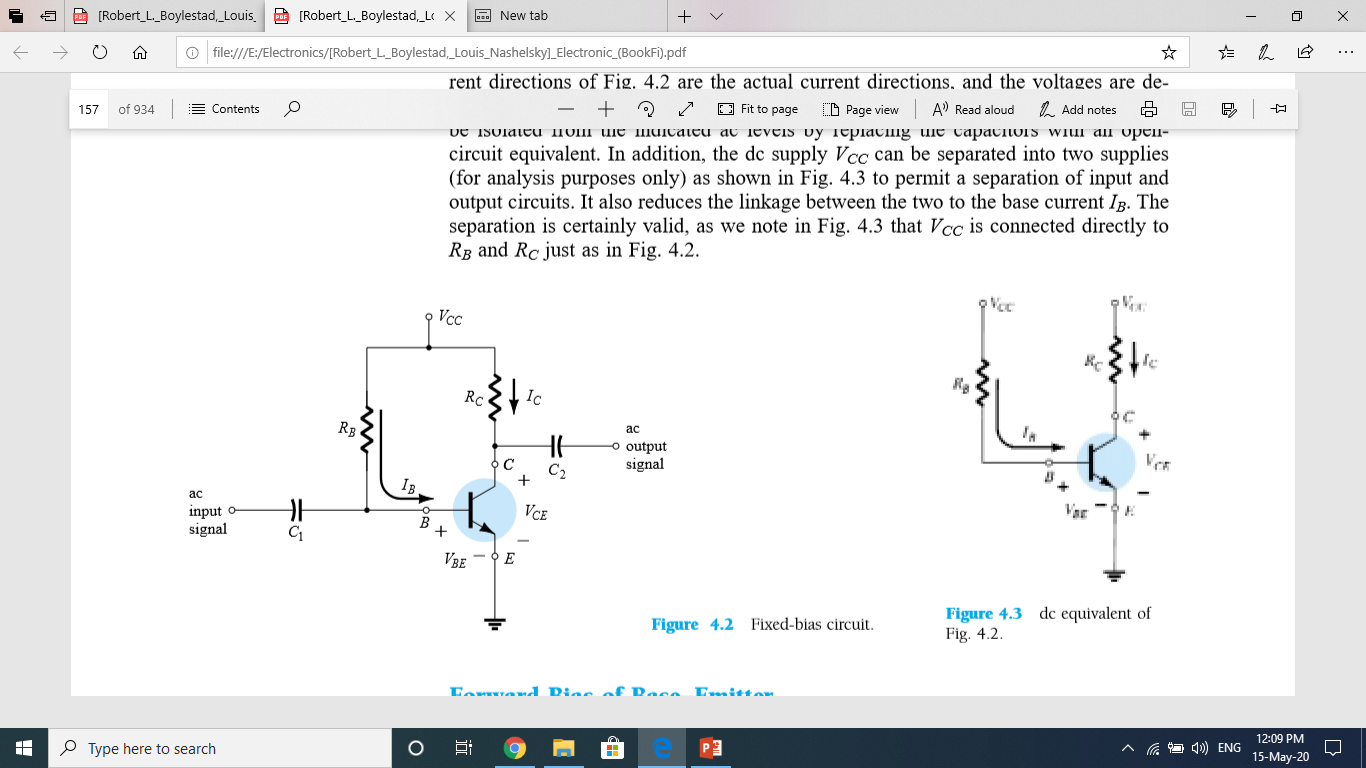 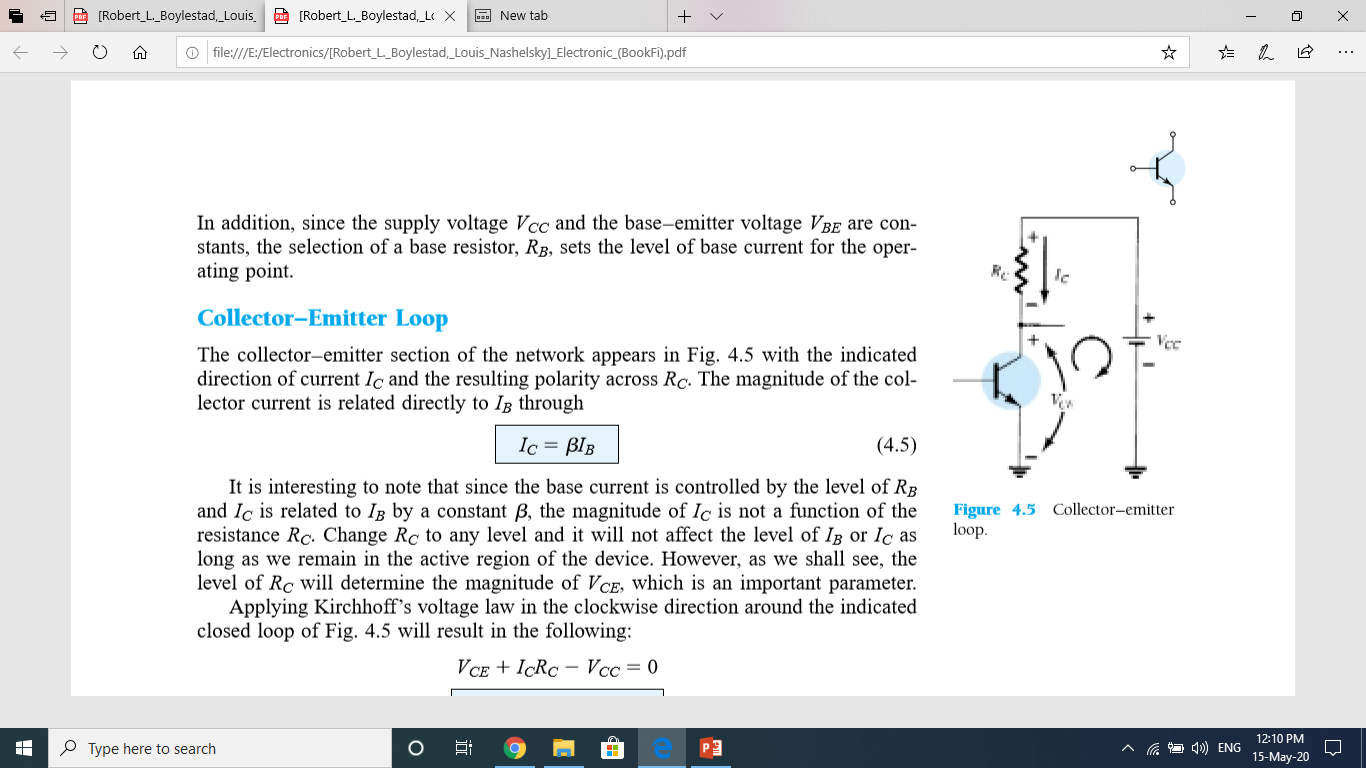 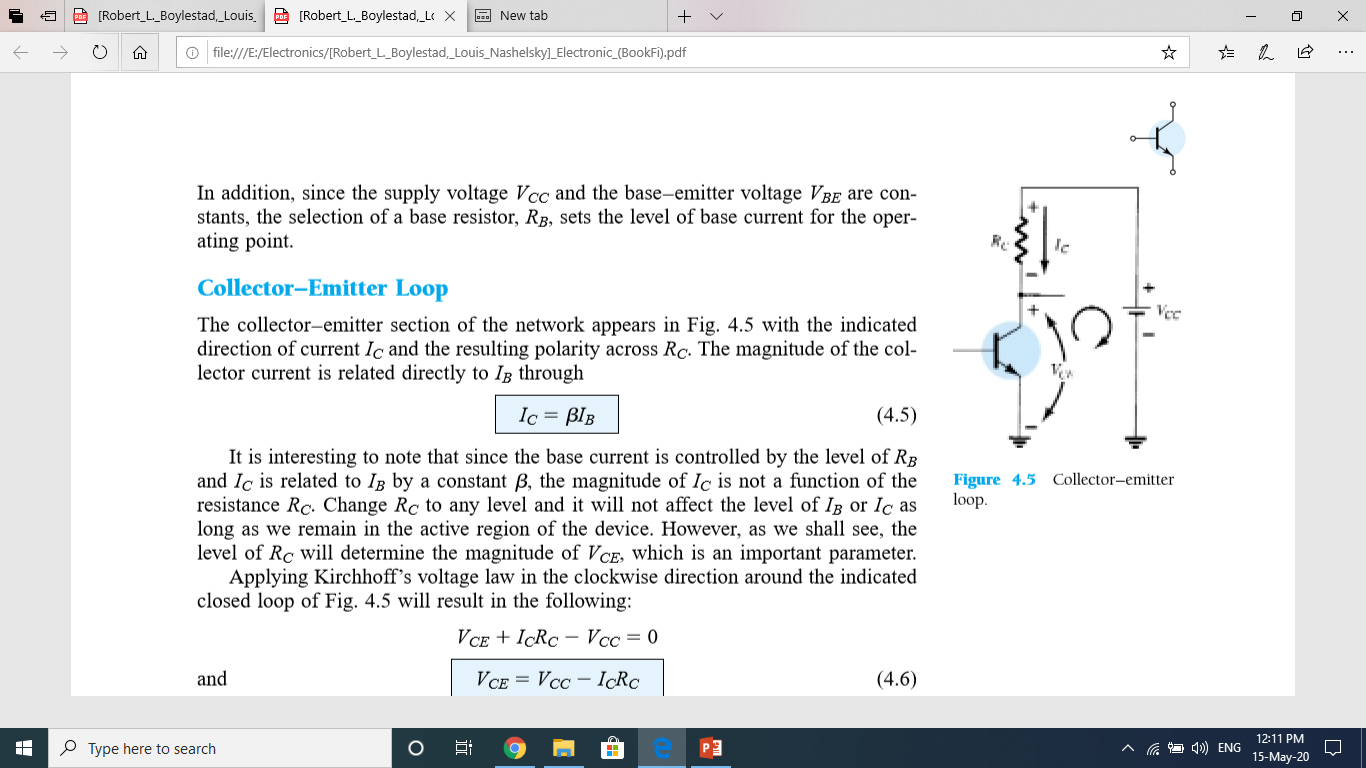 Transistor Saturation
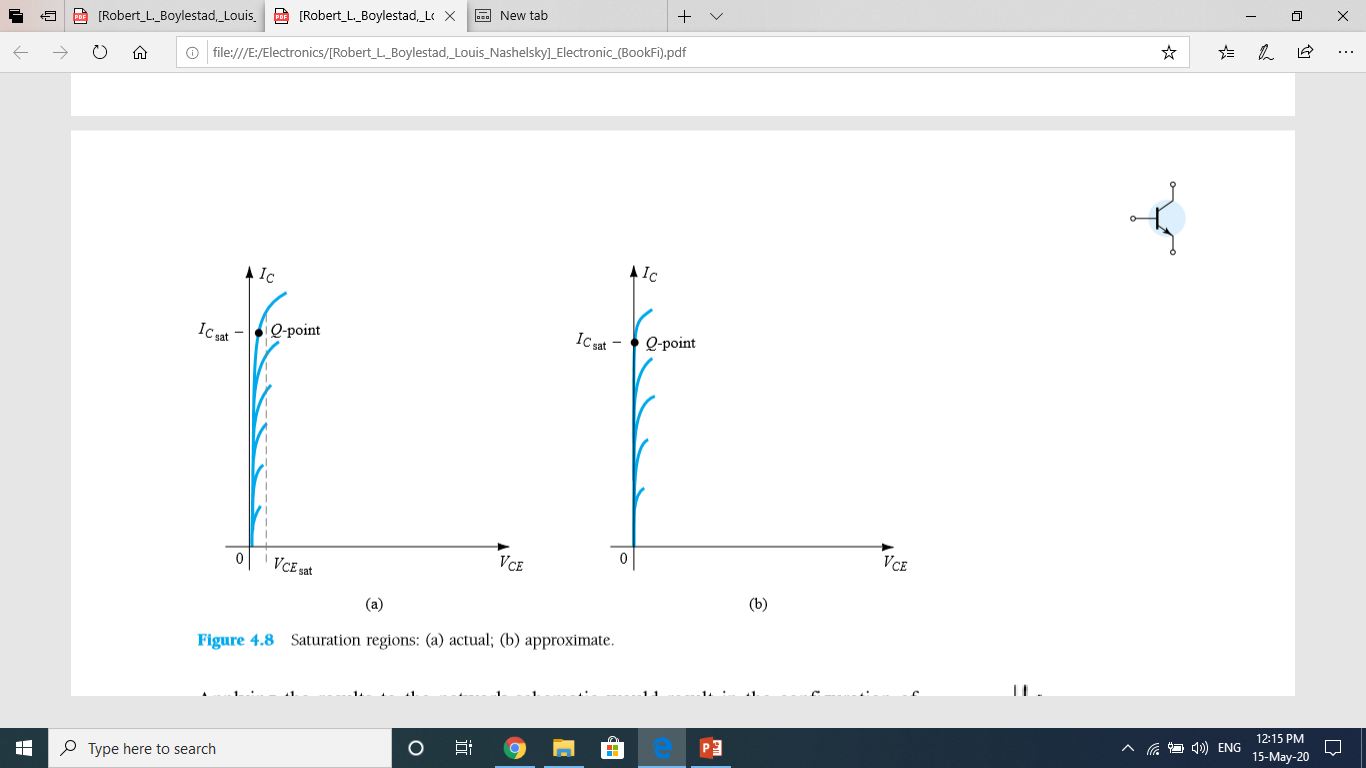 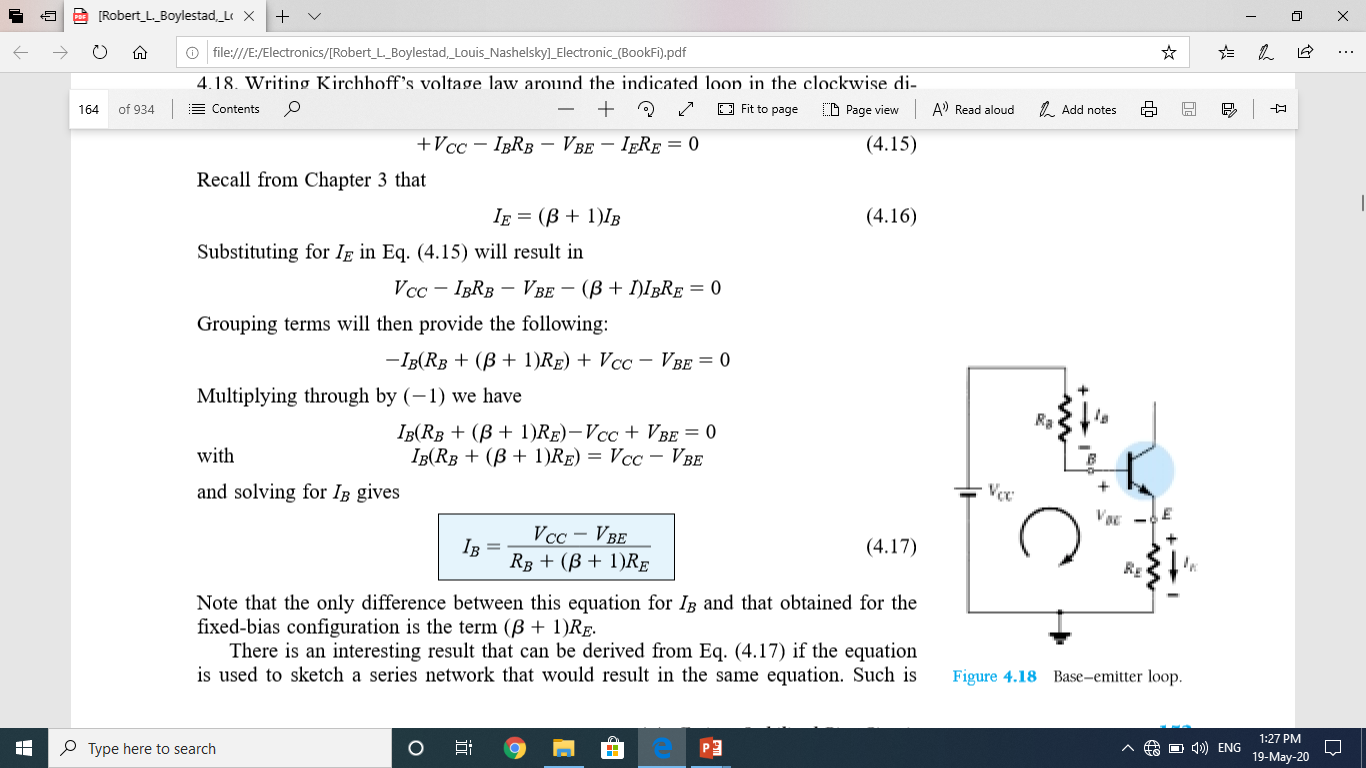 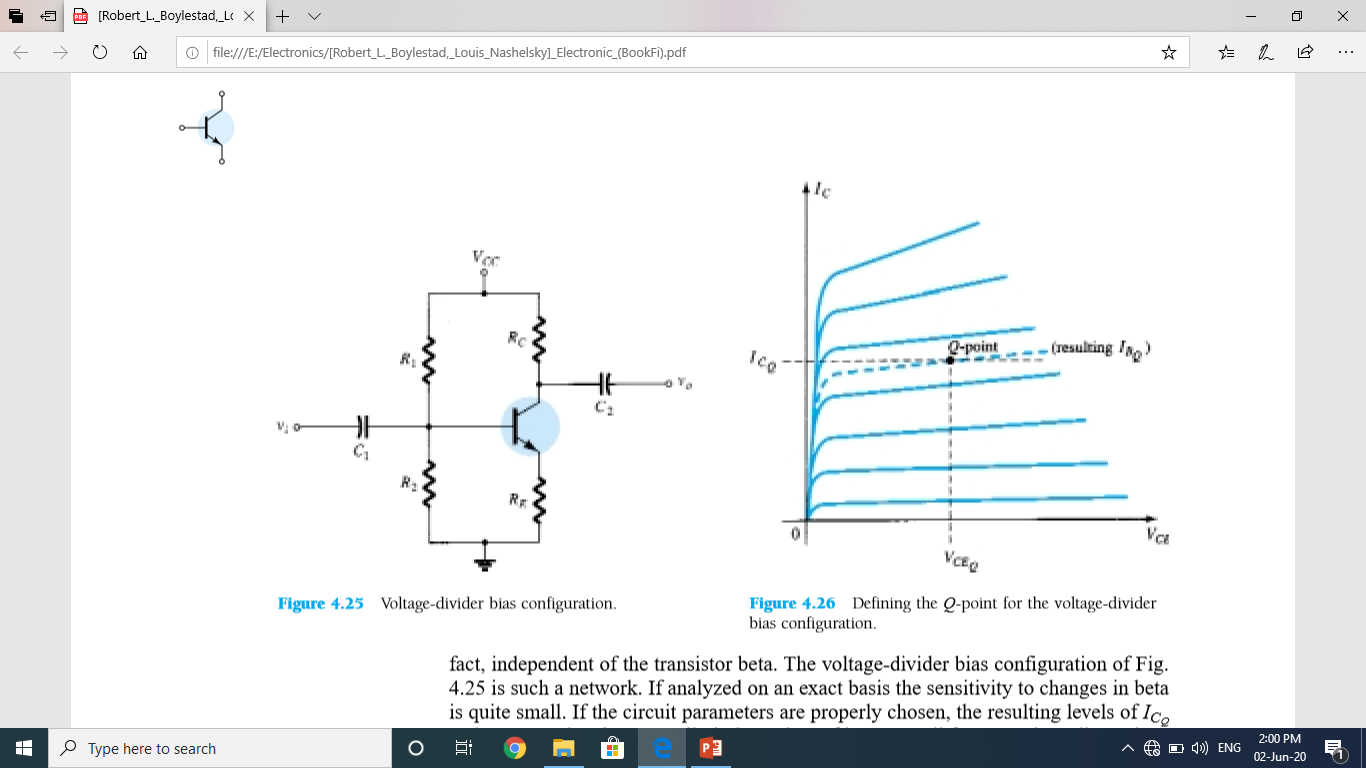 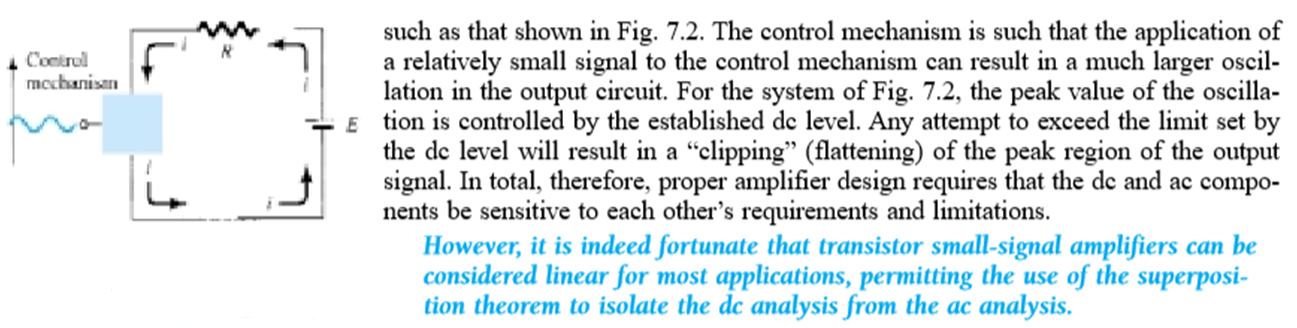 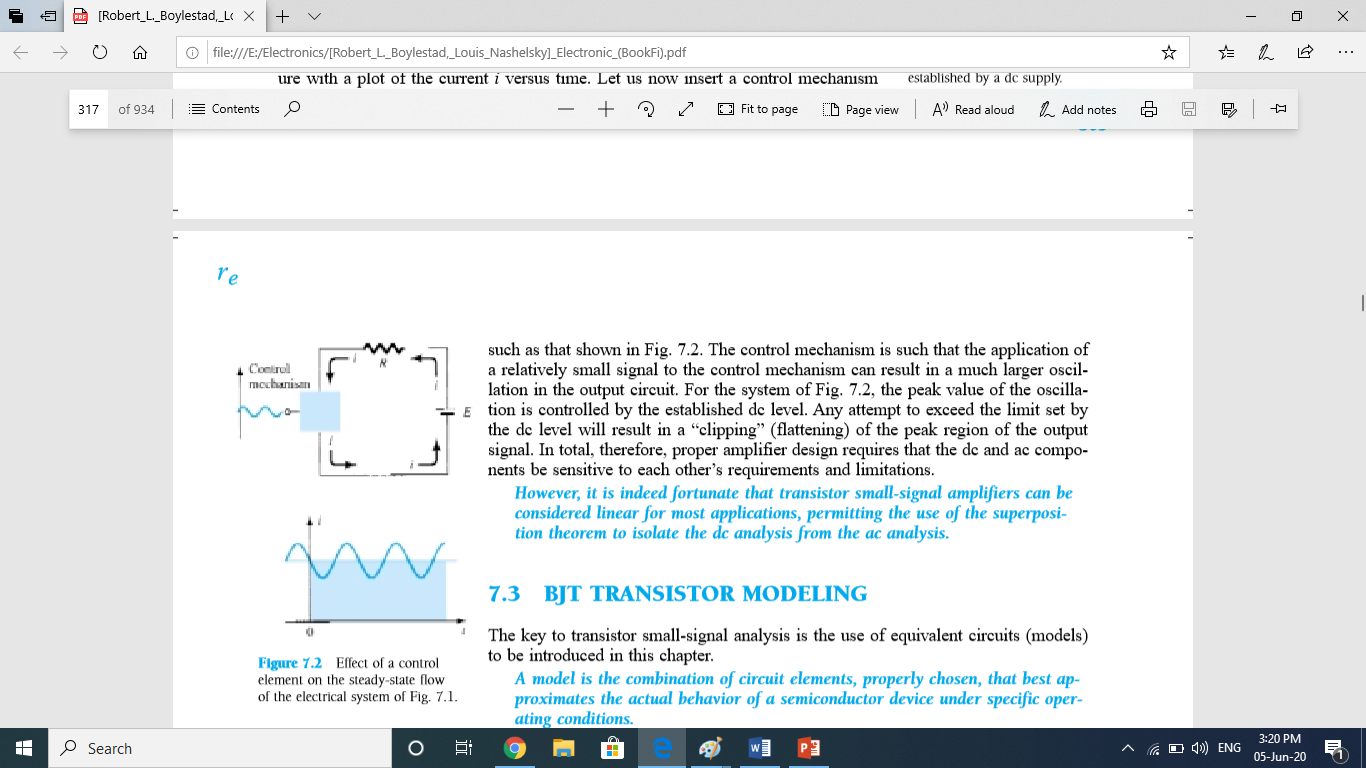 AC Equivalent circuit of CE a
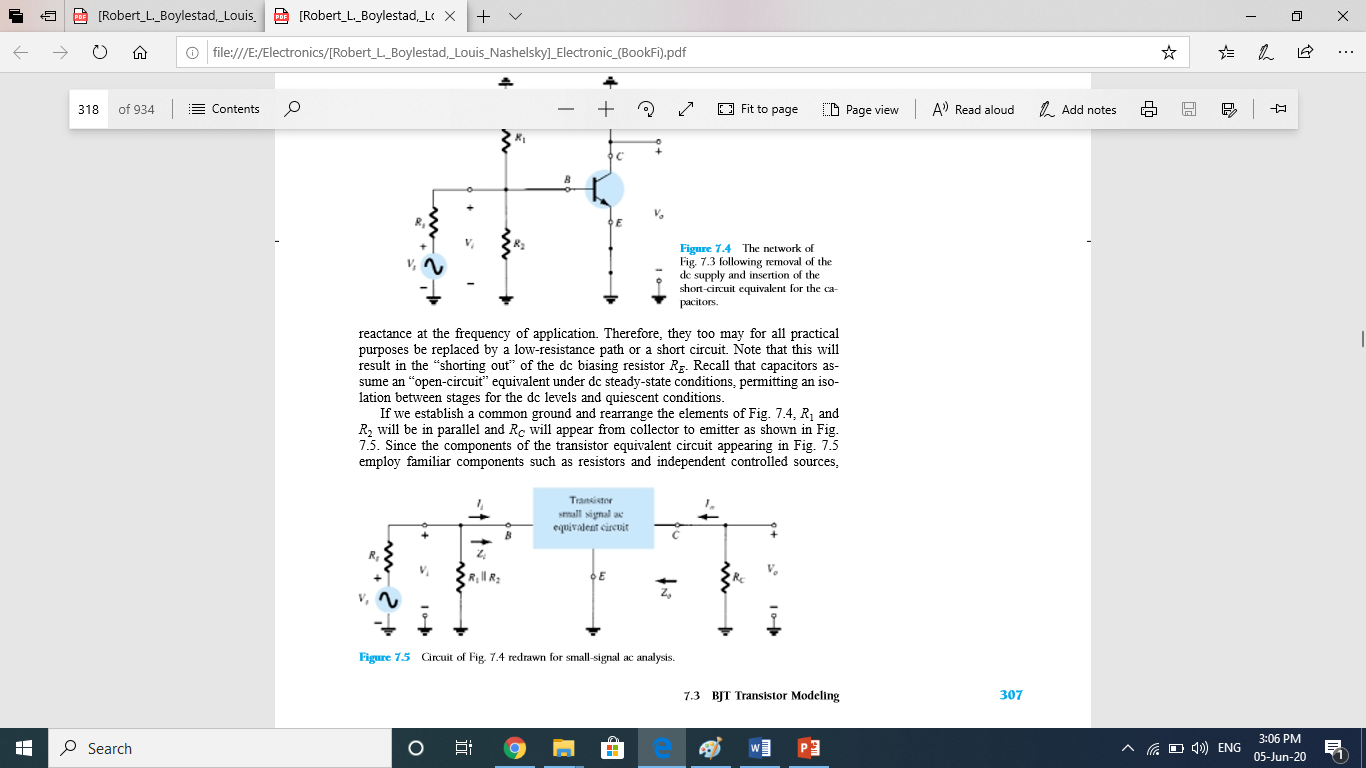 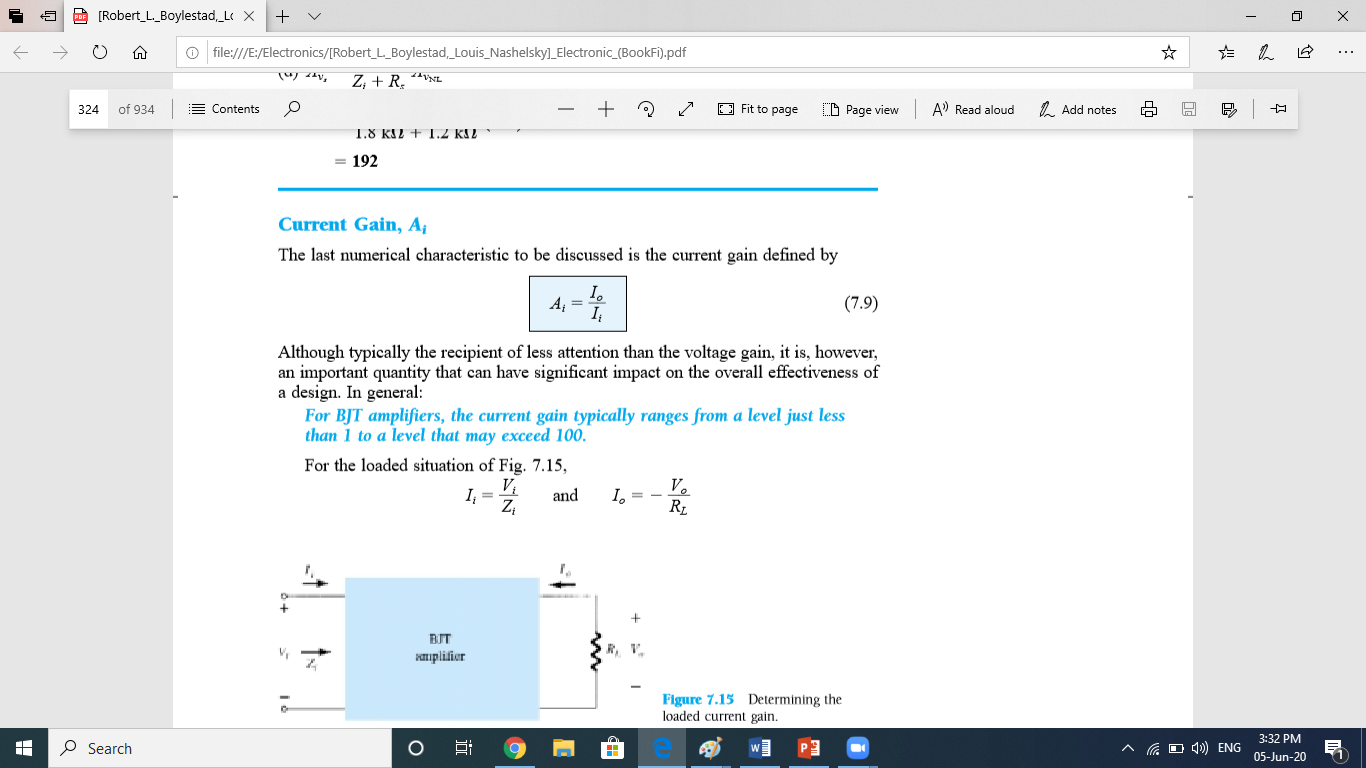 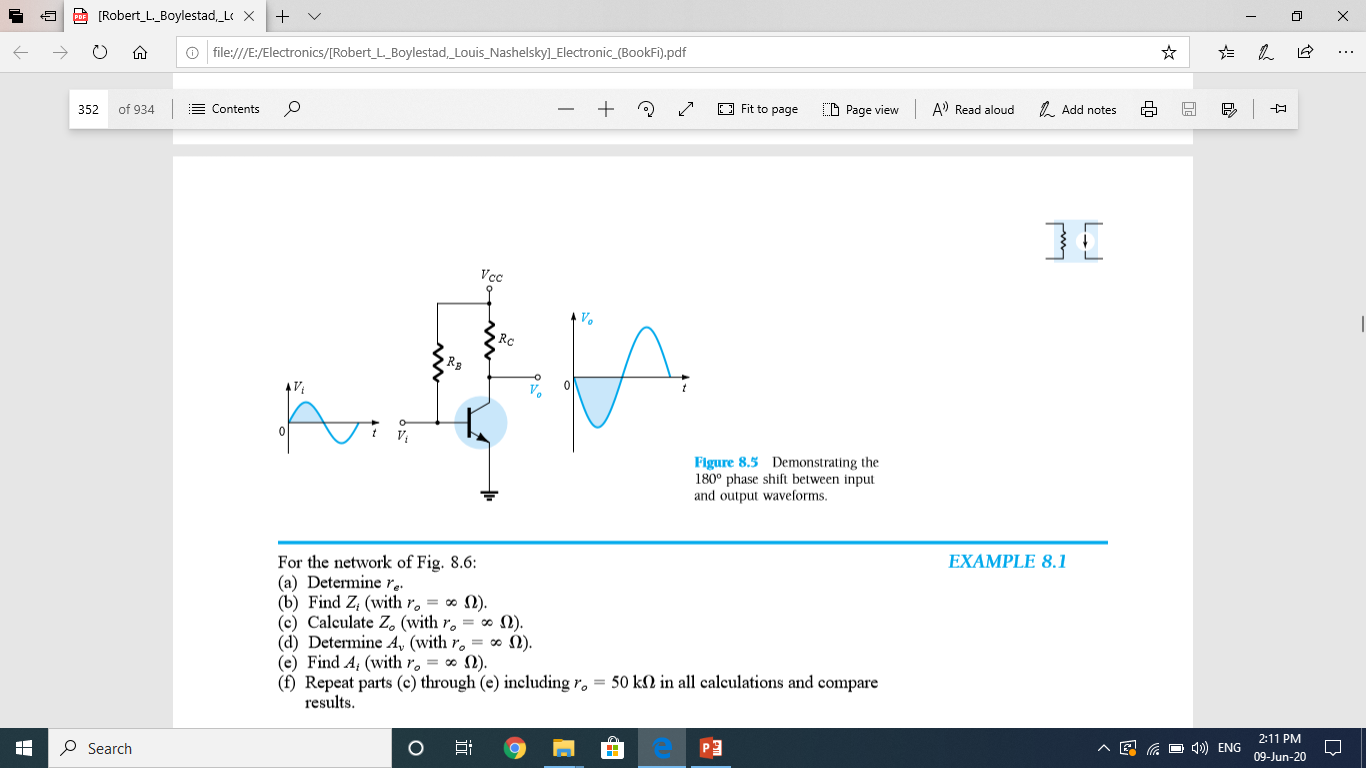 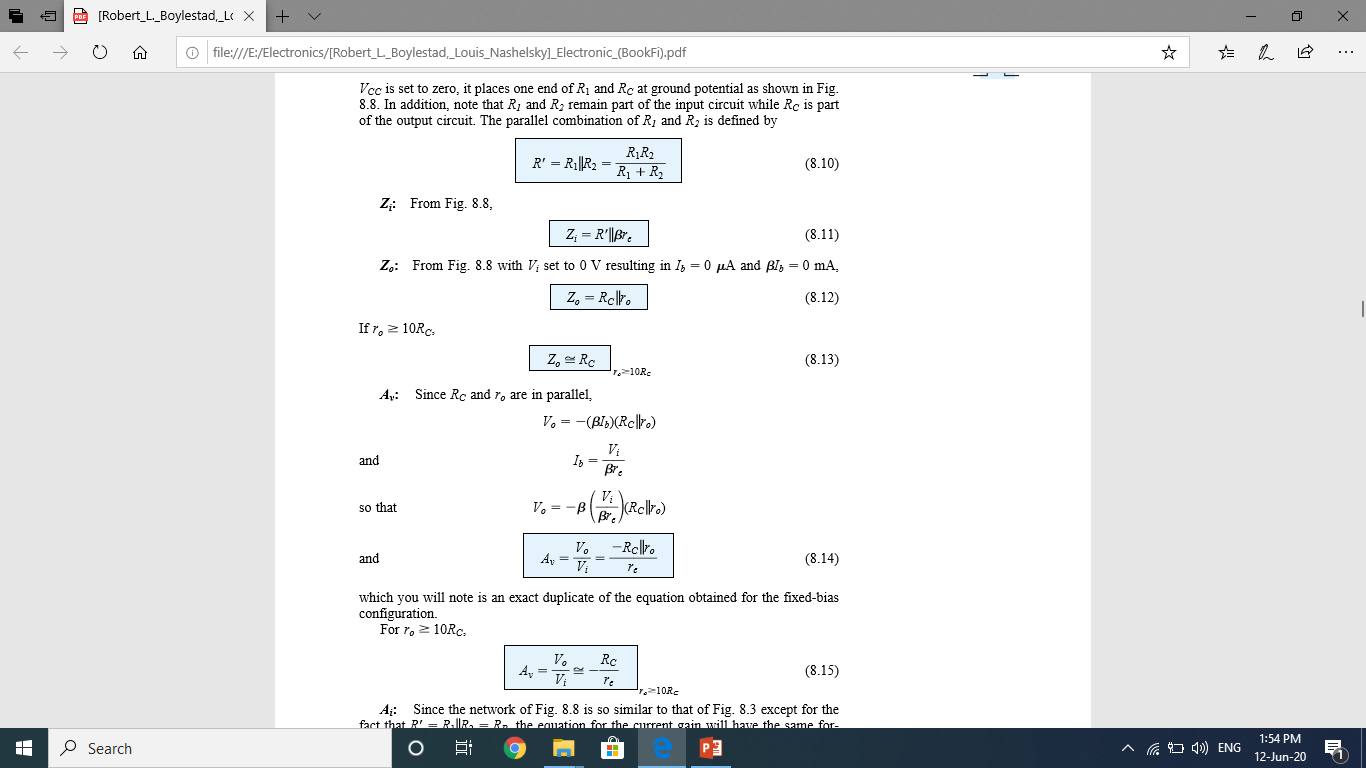 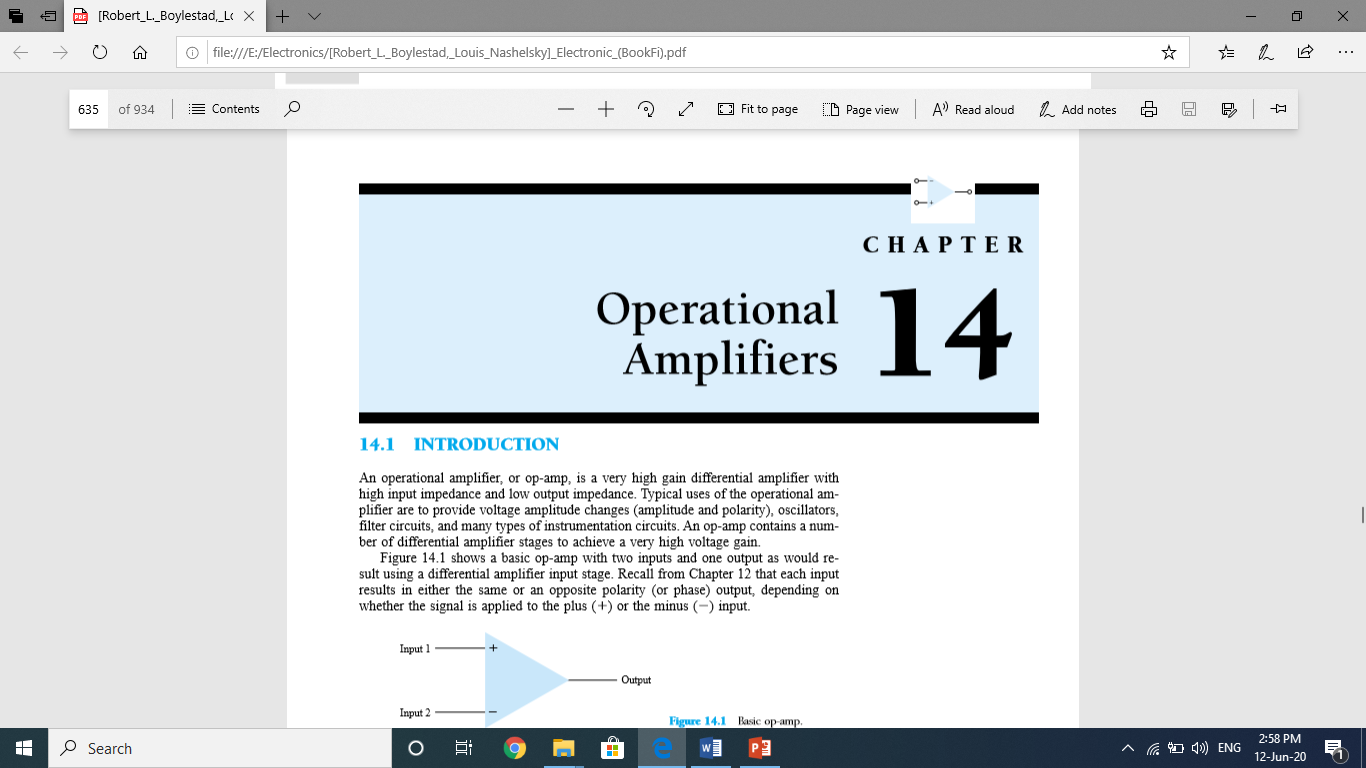 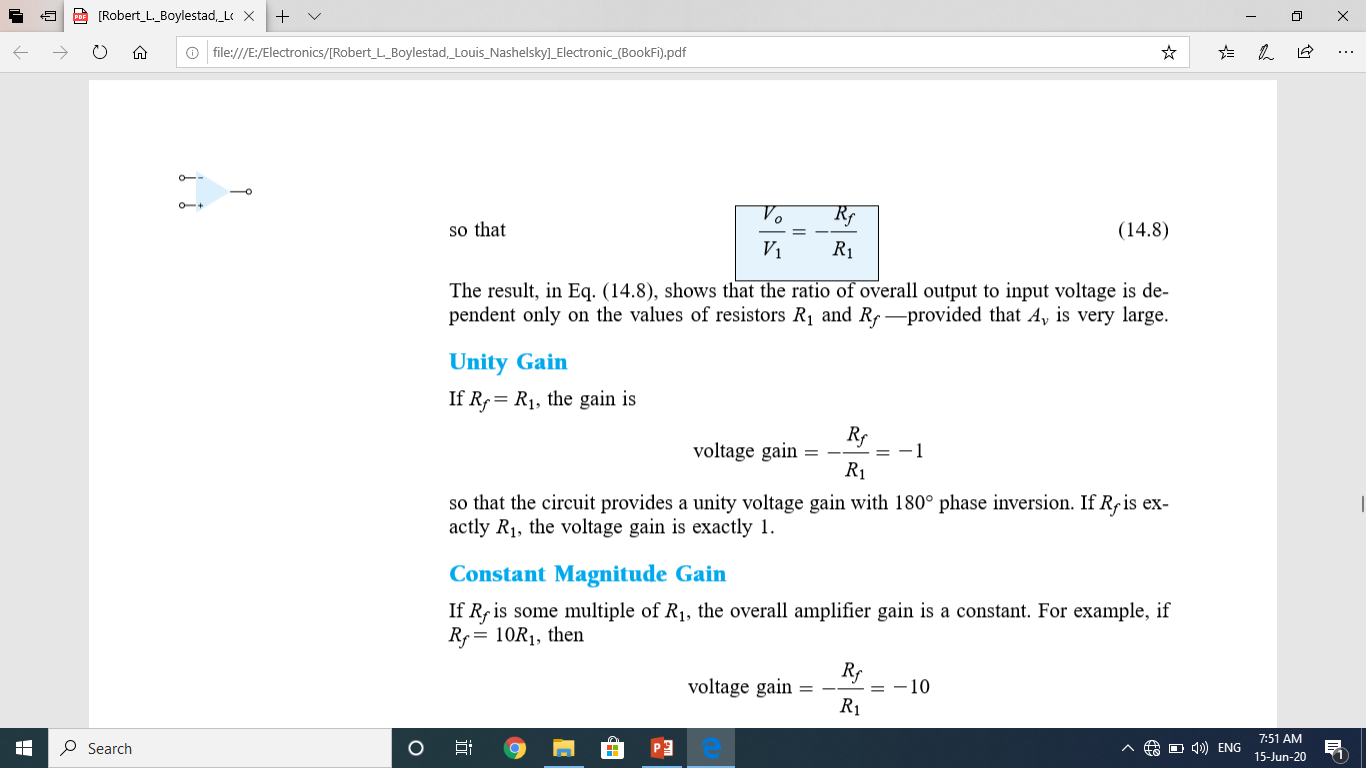